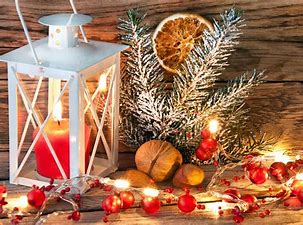 "Coraz Bliżej Święta"
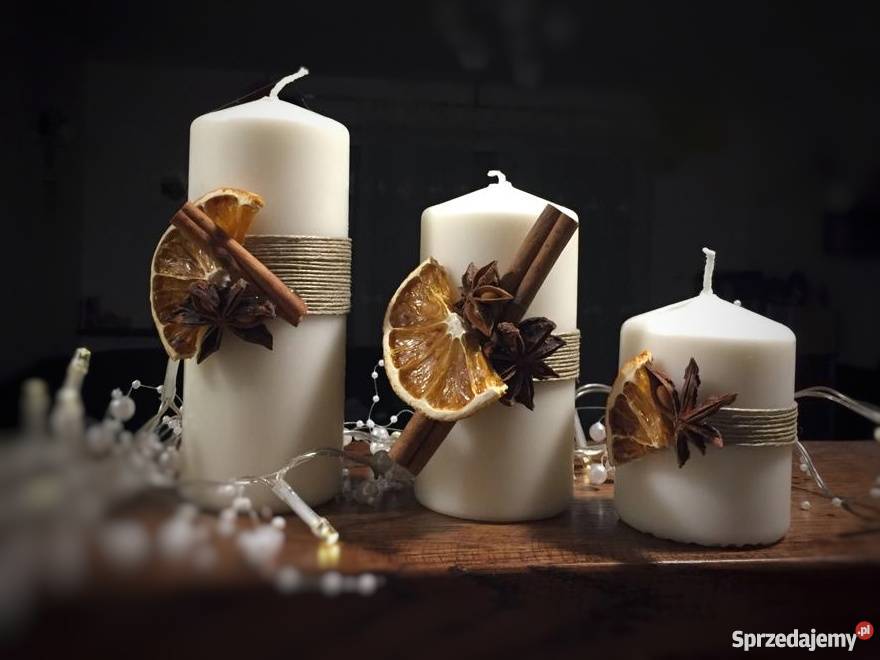 Moja ulubiona piosenka
Piosenka pod tytułem "Coraz Bliżej Święta " jest moją ulubioną piosenką bożonarodzeniową. Podoba mi się, ponieważ gdy jej słucham, czuję magię świąt. Słychać w niej dzwony sań. Piosenka opowiada o świętach. Muzyka i słowa wprowadzają ludzi w świąteczny nastrój. Piosenka wywołuje uśmiech na naszej twarzy.
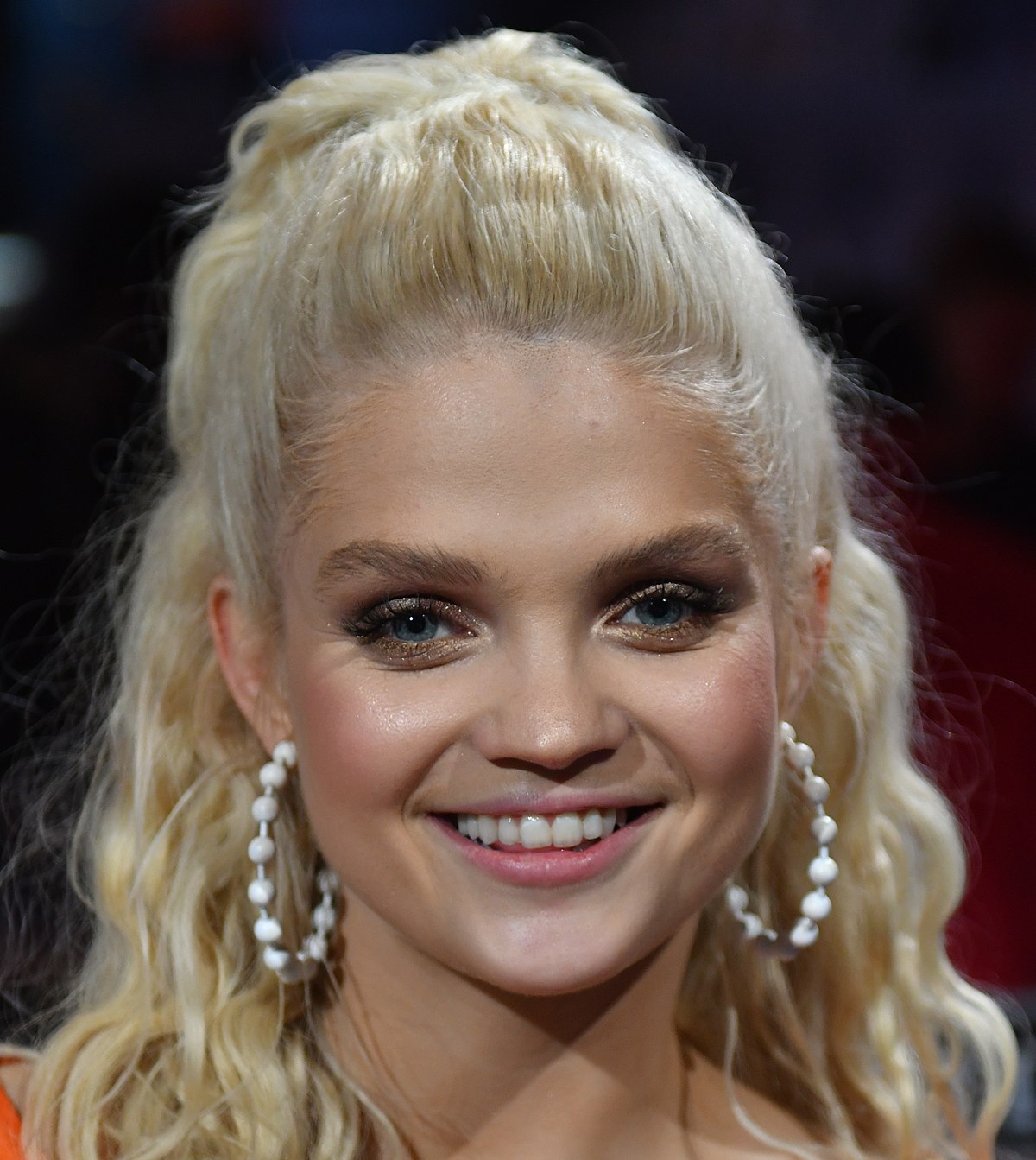 Wykonawca
Piosenkę wykonuje Margaret.
Margaret - polska piosenkarka, kompozytorka i autorka tekstów piosenek, z wykształcenia projektantka mody.
Źródła:- Wikipedia,  - galeria Google